The evaluatıon OF CHRONOTYPE AND SLEEP QUALITY IN INFERTILE POPULATION AND COMPARISON WITH FERTILE POPULATION: PROSPECTIVE COHORT STUDY
CEREN ÖZÇELİK
MENTOR : DOÇ.DR. PINAR ÖZCAN
Bezmialem Vakif University
JUNE, 2021
PLAN
Circadian Rhythm
Chronotype 
Aim and Importance of Research
Material and method
Result
Conclusion
References
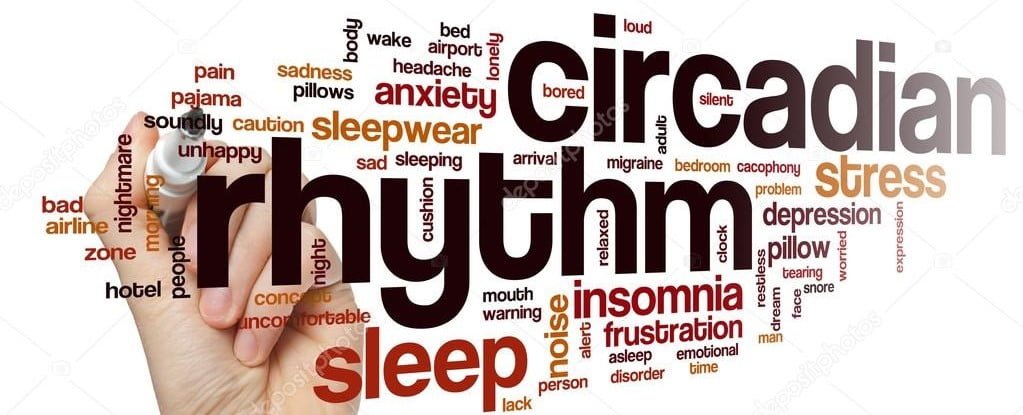 All photosensitive organisms have a circadian rhythm. This rhythm is one of the primary identifiers of the sleep-wake cycle and it can affect many endojens and exogens factors.
The cırcadıan rhythm ıs…
known to influence cholesterol synthesis pathways, which precede sex steroid hormone productions
regulated primarily by 
         the suprachiasmatic nucleus which has sex steroid hormone receptors
         melatonin hormone released from the pineal gland. It can help regulate oxidative stress in the ovaries and the synthesis of the gonadotropins
Also The cırcadıan rhythm defınes the chronotype
Chronotype affects the physically and cognitively active part of the day.
There are three main chronotypes based on circadian rhythm
Morning type
Intermediate type
Evening type
AIM
How is the chronotype profile in infertil population?
How is the sleep quality in the infertil population?
May be there any potential effect of these two conditions on infertility?
Is there a difference chronotype profile and sleep quality between infertil and fertile populations?
Importance of research
There are some studies evaluating the relationship of chronotype with ovarian cycle, menstrual pain, duration of menstruation, preeclampsia and preterm birth, 
BUT
There is no data to evaluate chronotype and sleep quality in the infertile population and also to compare these conditions with fertile population. Therefore, we don’t know the effect of chronotype and sleep quality on infertility.
Materıal and method
Women between the ages of 18-40
Infertile group: women that can not get pregnancy within 1year despite reguler and unprotected sexual intercourse attending to the division of Reproductive Endocrinology and Infertility (n=110)
Control group: women that have spontaneous pregnancies attending to Gynecology Department of Bezmialem University Hospital (117)
Demographic characteristics: Age, gravida, parity, BMI, smoking, job, infertility time, infertility type
Participants:
Inclusion criteria :

18-40 years old women
3rd day FSH<12 mIU/ml
With tubal, unexplained, intermediate-stage endometriosis
Mild-moderate male factor 
Willingness for participation
Exclusion criteria :

Mental or neurologic disorders
Sleep disorders
Use drugs that affect the sleep-wake cycle
Non-willingness for participation
Morningness-Eveningness Questionnaire (MEQ):
Pittsburgh Sleep Quality Index(PSQI):
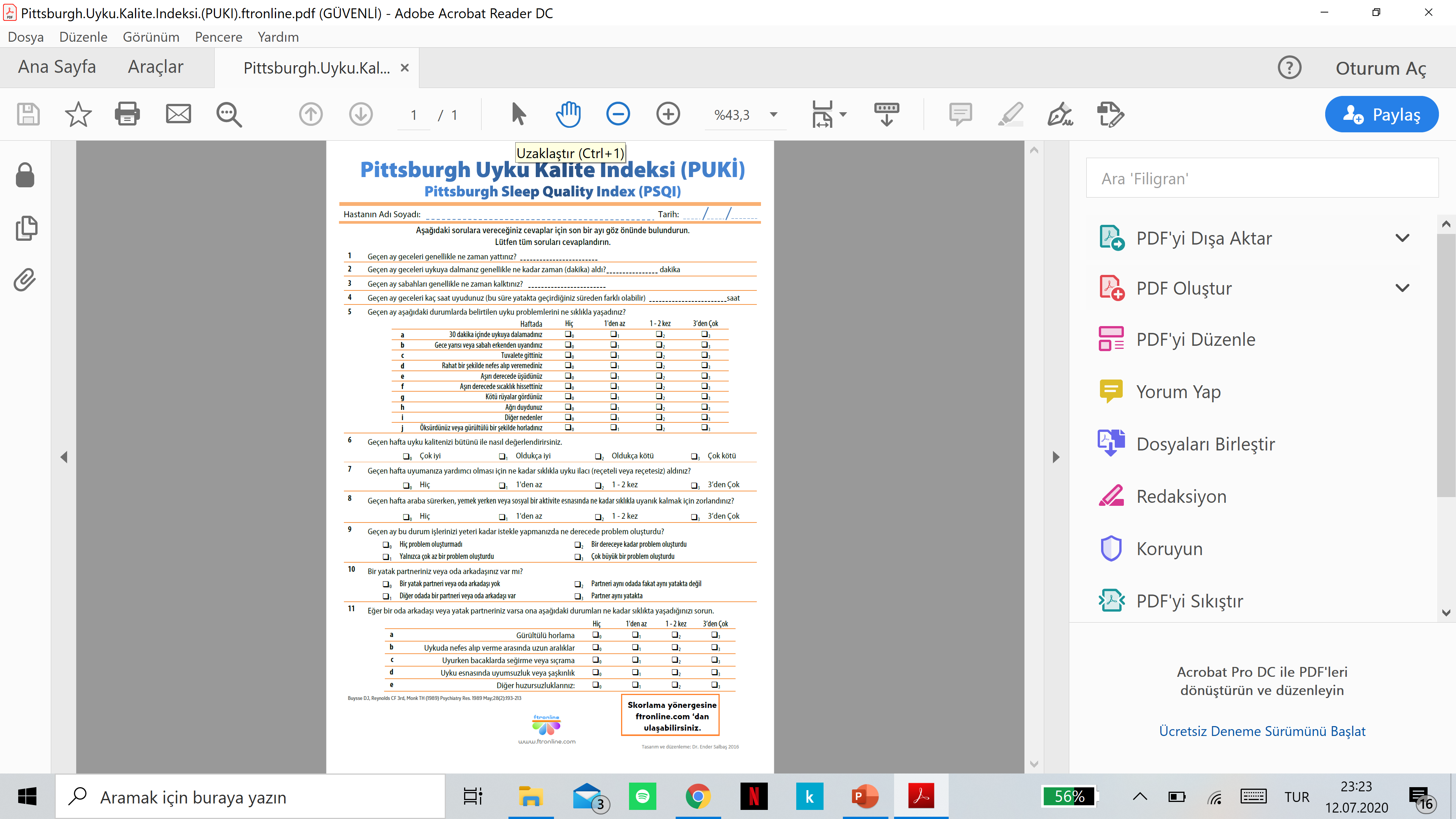 1.Subjective Sleep Quality
2.Sleep Latency
3.Sleep Duration
4.Habitual Sleep Efficiency
5.Sleep Disturbance
6.Utilization of Sleep Medication
7.Daytime Dysfunction
Statistical Analysis:
The data were presented as frequencies with percentages and median (minimum-maximum). 

Analyses were done by chi-square test, Fisher Freeman Halton test, Mann Whitney U test, Kruskal Wallis test and Spearman Correlation Coefficient. 

Level of significance were taken α=0.05.

SPSS 25 (IBM Corp. Released 2017. IBM SPSS Statistics for Windows, Version 25.0. Armonk, NY: IBM Corp.) software were used for analyses.
results
Conclusıon
This is the first study to assess the associations between sleep disturbances and chronotypes with infertility. The result showed that poor sleep quality with a high PSQI score and evening-type with a low MEQ score are associated with infertility.
THANK YOU